Otevřená data na TUL
Marta Zizienová 		Ludvík Steiner
marta.zizienova@tul.cz 	ludvik.steiner@tul.cz
Otevřená data na TUL
Obsah
Co, kdo, kdy, kde, proč a jak
Materiály pro TUL
Otázky
Kontakty
3
Otevřená data na TUL
Co
Data během činnosti financované z veřejných prostředků
Původní data, “prostřední” data (výstupy analýz), finální data
Použité  analýzy (skripty)
Použité nástroje (programy)
Dokumentace (README, codebook)

příklady:
FS, FM - https://doi.org/10.17632/78hh7ndhv2.1
FT - https://doi.org/10.6084/m9.figshare.19552288
FP - https://doi.org/10.6084/m9.figshare.20085523.v1
EF - https://doi.org/10.5281/zenodo.4727681
FUA - https://doi.org/10.5281/zenodo.7477146
FZS - https://doi.org/10.5061/dryad.5hqbzkh6f
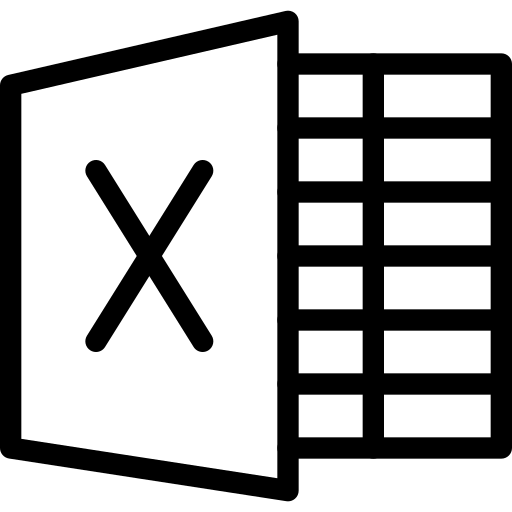 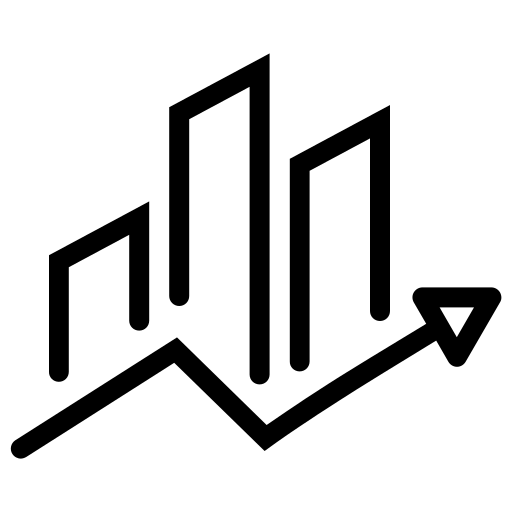 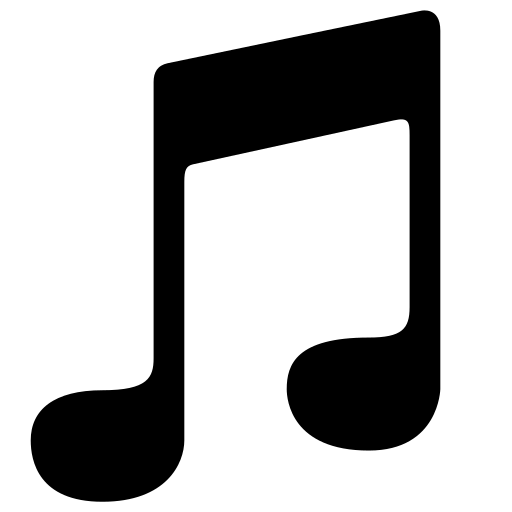 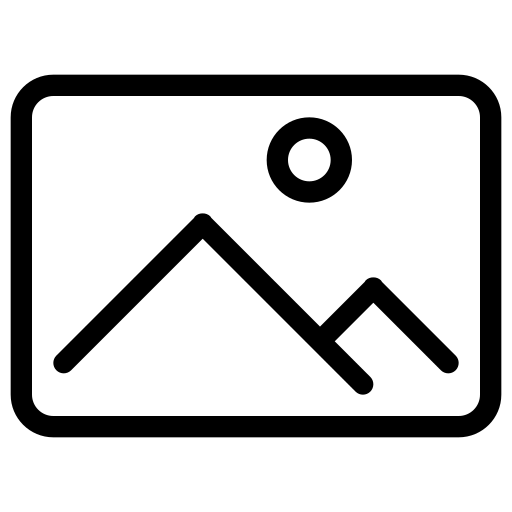 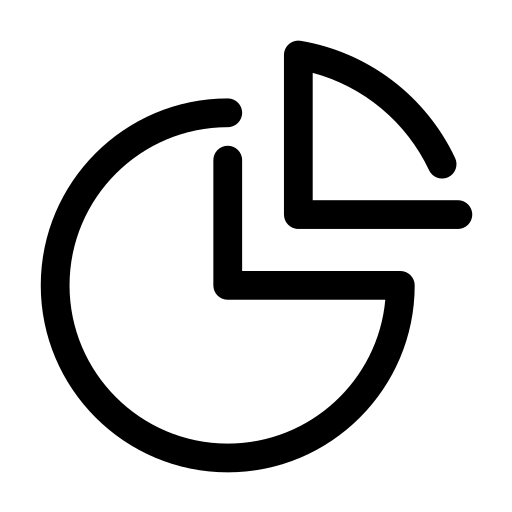 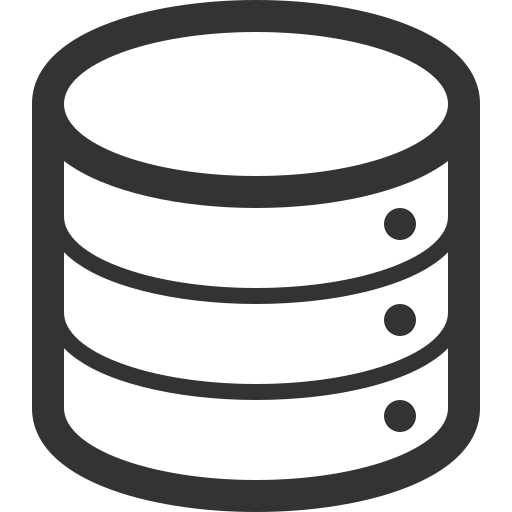 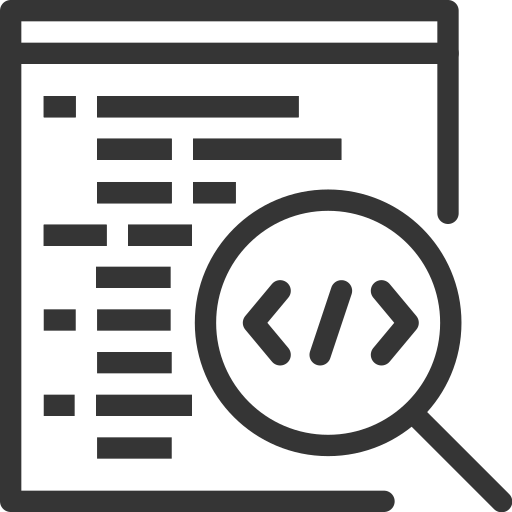 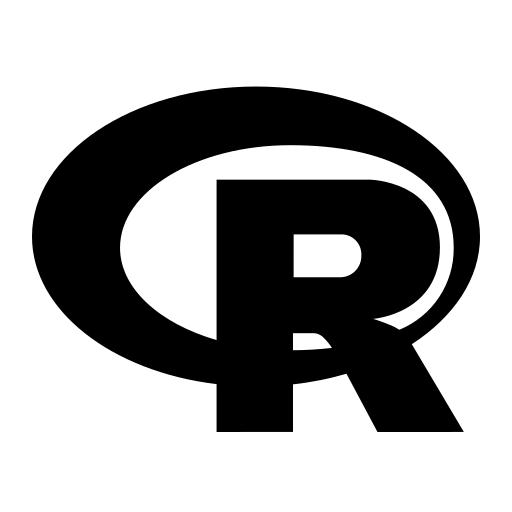 4
Otevřená data na TUL
Kdo
o zveřejnění rozhoduje autor (dle požadavků poskytovatele financí)
práci dělá data steward (doktorand?)

rozumí oboru výzkumu
zaručuje kvalitu, dodržení všech standardů a předpisů
plánuje, opravuje, doplňuje atd., tedy zodpovědně nakládá s daty během projektu i po něm
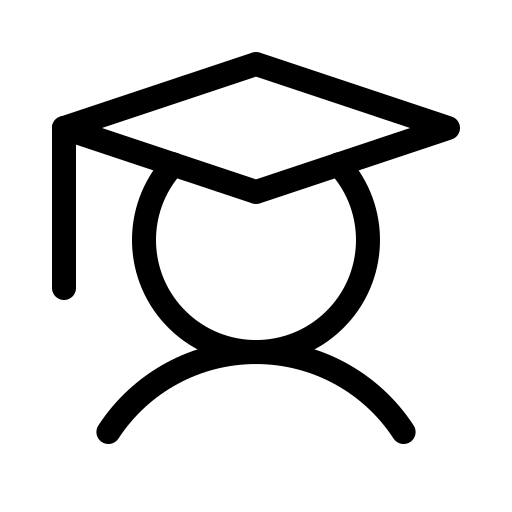 5
Otevřená data na TUL
Kdy
před projektem
v žádosti o grant vše detailně popsat
ideálně rozhodnout o tom, jak se s daty naloží
ideálně vybrat repozitář
stanovit další parametry (standardy, slovníky, licence aj.)
během projektu
vytvořit a aktualizovat data management plán
udržovat data
publikovat data?
po projektu
publikovat data
uzavřít data management plán
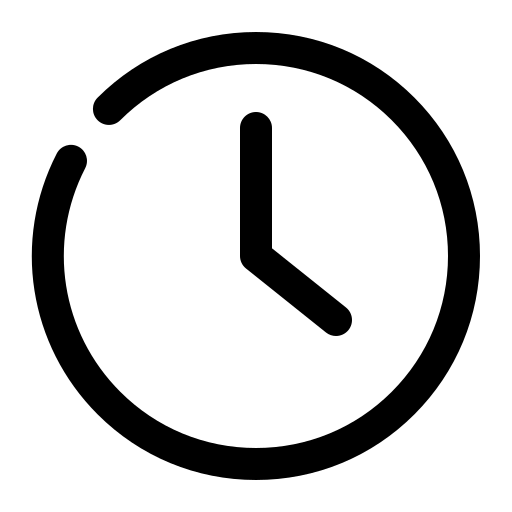 6
Otevřená data na TUL
Kde
Obecně:
repozitář stanovený poskytovatelem financí
repozitář stanovený časopisem - my 
oborový repozitář
institucionální repozitář - my 
obecný repozitář (Zenodo, Figshare, Harvard Dataverse aj.)

TUL doporučení:
národní repozitář - https://data.narodni-repozitar.cz/ 
oborový repozitář
obecný repozitář
repozitář musí přidělovat DOI, umožňovat nastavení přístupů, výběr licencí
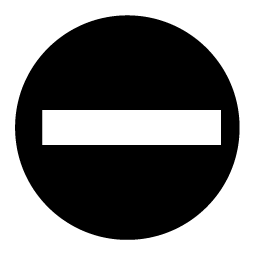 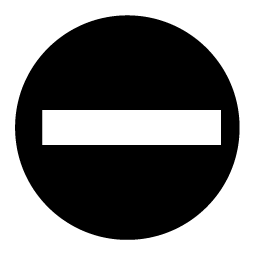 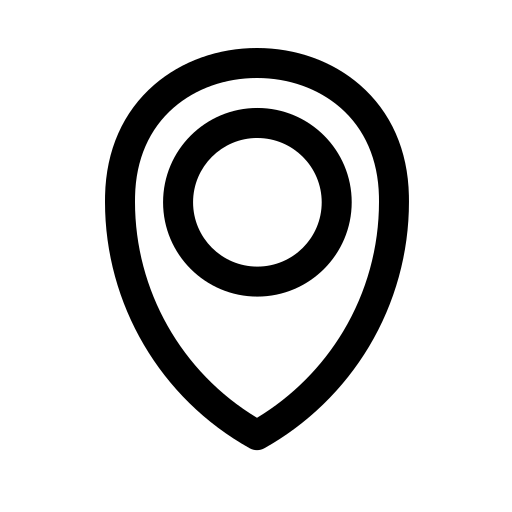 7
[Speaker Notes: Repozitáře lze hledat přes https://fairsharing.org/, https://www.re3data.org/, https://repositoryfinder.datacite.org/, přes ověřené seznamy (např. seznam oborových repozitářů časopisu Nature https://www.nature.com/sdata/policies/repositories), samozřejmě přes Google. Doporučení pro použití úložišť podle typů dat https://it.muni.cz/en/overviews/recommendations-for-the-usage-of-storages.]
Otevřená data na TUL
Proč
Ověření správnosti výsledků
Reproducibilita vědy
Znovuvyužití
Úspora peněz, času
Jedinečnost
Další využití
Urychlení inovačního cyklu

K tomu je nezbytné správné a dlouhodobé uchování a zpřístupňování dat.
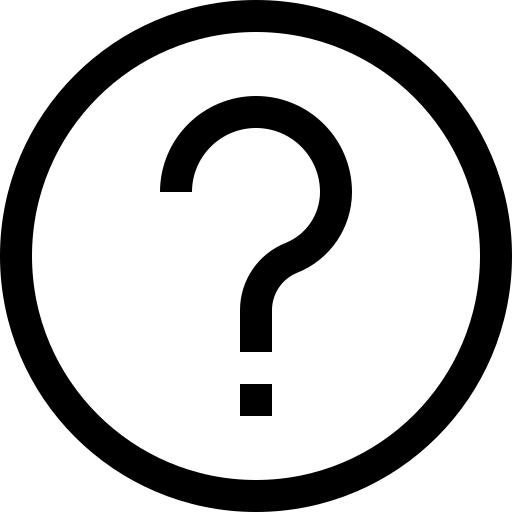 8
[Speaker Notes: Analýza stažených článků z PLoS - články s otevřenými daty jsou důvěryhodnější: https://link.springer.com/chapter/10.1007/978-3-030-15742-5_14.
Dle (https://doi.org/10.1371/journal.pone.0230416) má článek s odkazem na data v repozitáři o 25% větší citační dopad než článek bez dat.]
Otevřená data na TUL
Jak
Metadata (dle jakého schématu?, na TUL předepsán - kombinace ISO 690 a DataCite Metadata Schema 4.4)
Identifikátory (DOI či jiné, ORCID)
Dokumentace (README)
Standardy pro soubory (otevřené formáty - csv, txt, PDF/A, XML, jpeg2000 aj.)
Oborové slovníky a ontologie (terminologie, struktura, značení)
Repozitáře - viz Kde
Licence - úplně ideálně CC0, možno i CC BY, případně specifické licence
Řízení přístupu (autorizace, autentikace)
Metadata zveřejnit vždy, data dle požadavků 
poskytovatele financí, autora
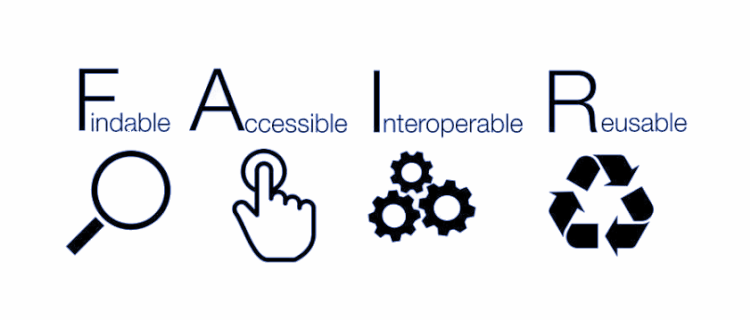 9
[Speaker Notes: Vyhledávače: https://datasetsearch.research.google.com/, https://www.google.com/publicdata/directory, https://explore.openaire.eu/, Google aj.
Anonymizace dat]
Otevřená data na TUL
a na TUL
Doporučení pro metadata https://docs.google.com/document/d/1NmOjaCRHkAGfGSQwQwsBBw1nO6MIF-f8/edit?usp=sharing&ouid=106009507155748868230&rtpof=true&sd=true 
Návod pro otevřená data https://docs.google.com/document/d/1bko0QWgEkKwsbG-Sv0Z3Wve7NxBOcEYH/edit?usp=sharing&ouid=106009507155748868230&rtpof=true&sd=true 
Směrnice pro otevřená data
Pomoc
Ludvík Steiner a Marta Zizienová
10
Otevřená data na TUL
Otázky?
11
Děkujeme za pozornost
Marta Zizienová 		Ludvík Steiner
marta.zizienova@tul.cz 	ludvik.steiner@tul.cz
[Speaker Notes: Všechny ikony jsou volně dostupné a pochází z https://www.iconfinder.com/. Logo FAIR viz WIKIMEDIA COMMONS CONTRIBUTORS. 2022. File:FAIR data principles.jpg [online obrázek]. In: Wikimedia Commons [online]. [Cit. 2022-11-22]. Dostupné z: https://commons.wikimedia.org/wiki/File:FAIR_data_principles.jpg .]